Poveznica između razlomaka i glazbe
Dora Meštrić, 7.a
VRIJEDNOSTI I IMENA NOTA
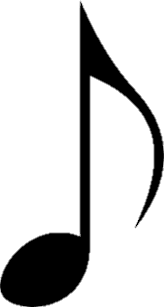 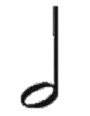 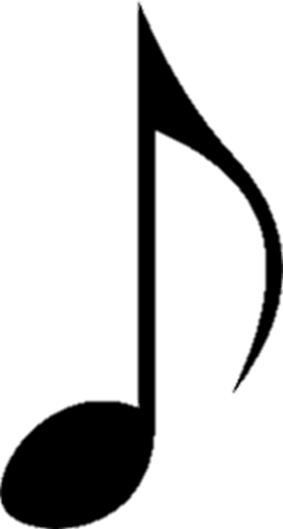 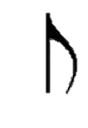 CIJELA NOTA
         1
POLOVINKA
      1
      2
ČETVRTINKA
        1
      4
ŠESNAESTINKA
       1
      16
OSMINKA
     1
     8
ZA RAZUMIJEVANJE GLAZBE POTREBNA JE MATEMATIKA.
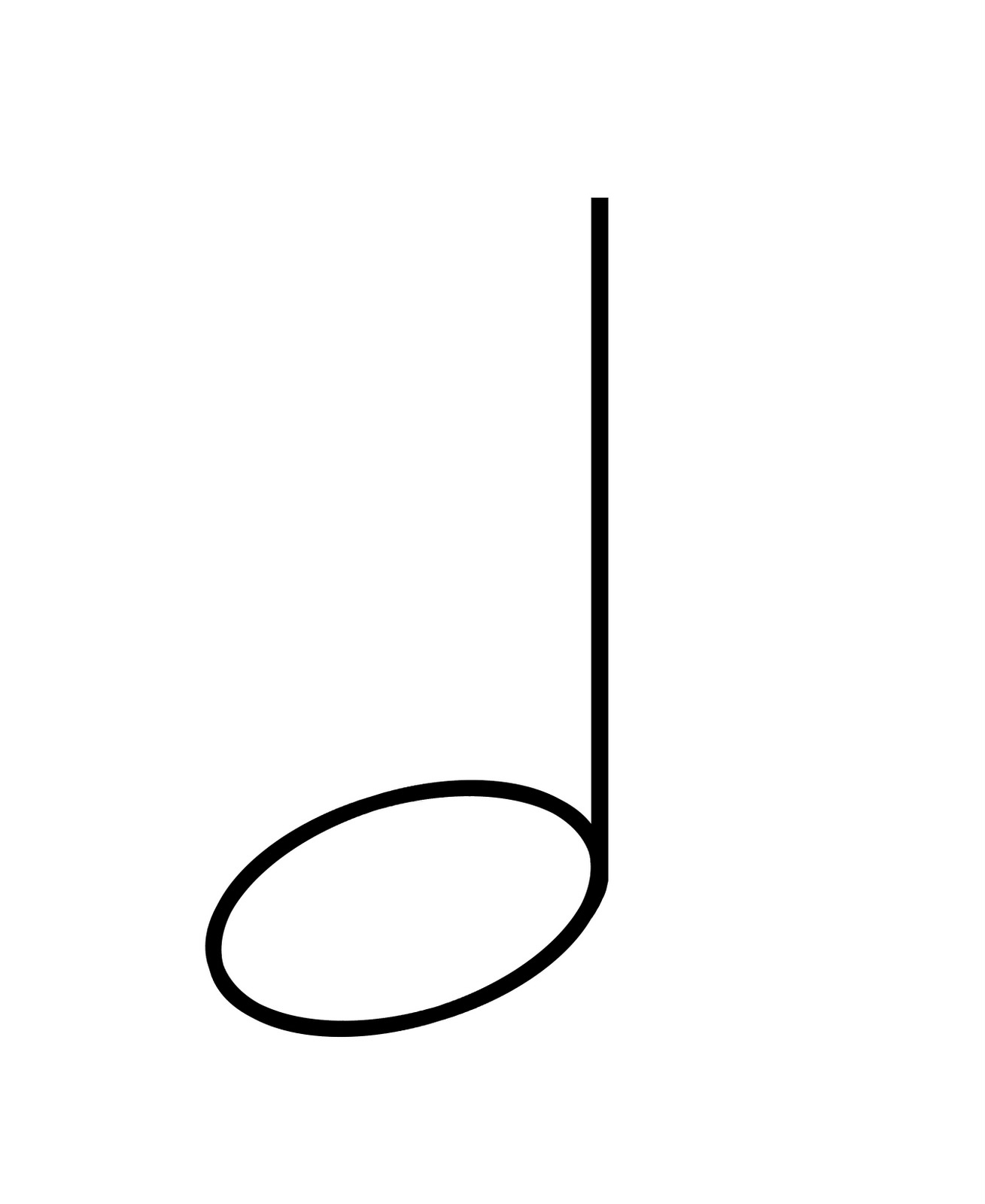 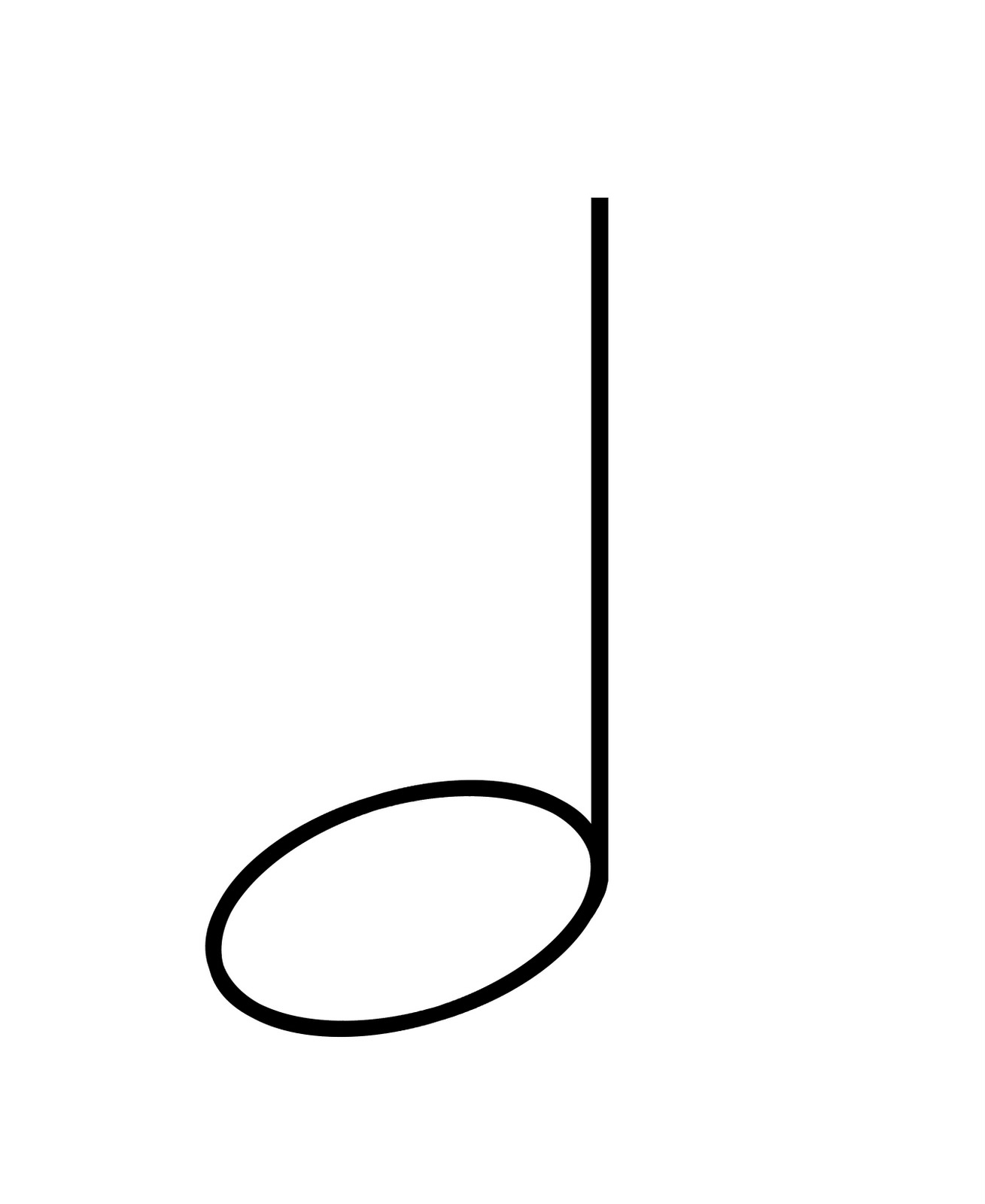 Cijela nota ima 2                polovinke
1   +  1     =  1
2       2
ZA RAZUMIJEVANJE GLAZBE POTREBNA JE MATEMATIKA.
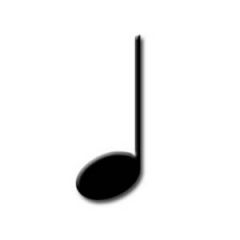 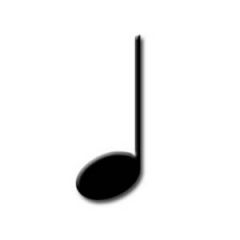 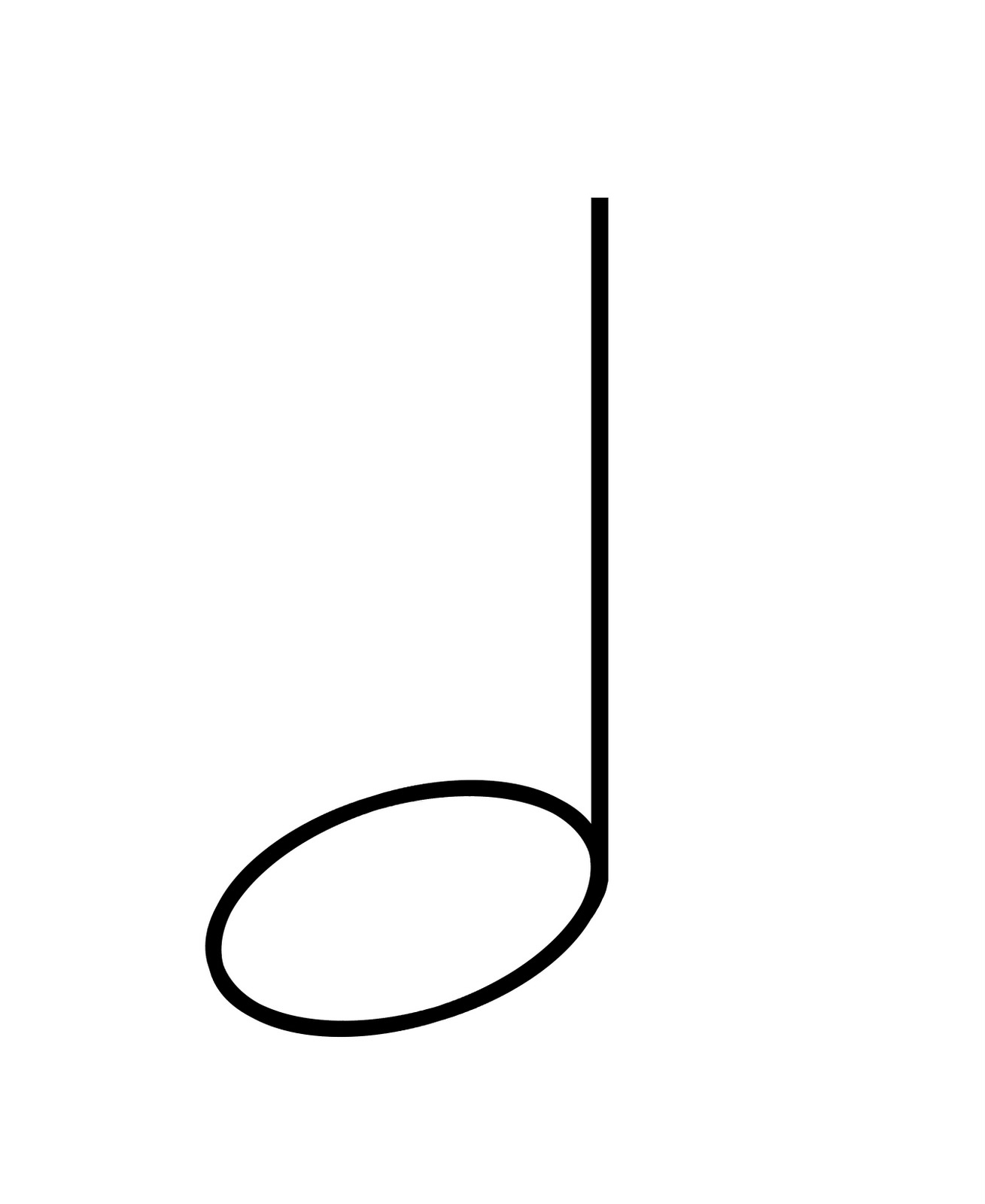 Polovinka ima 2 četvrtinke
1   +  1     =  1
4       4         2
ZA RAZUMIJEVANJE GLAZBE POTREBNA JE MATEMATIKA.
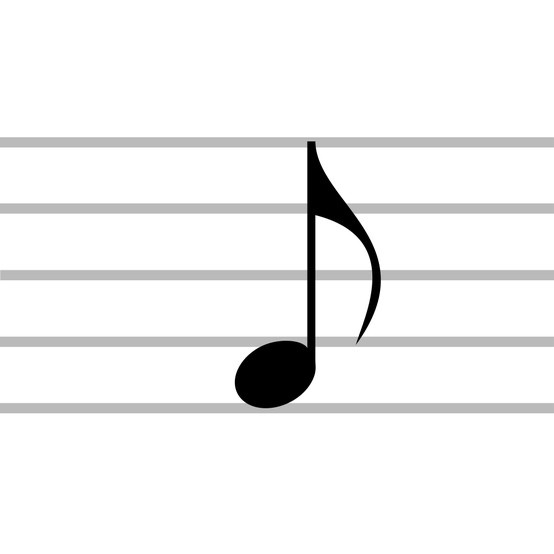 Četvrtinka ima 2 osminke 
1   +  1     =  1
8       8         4
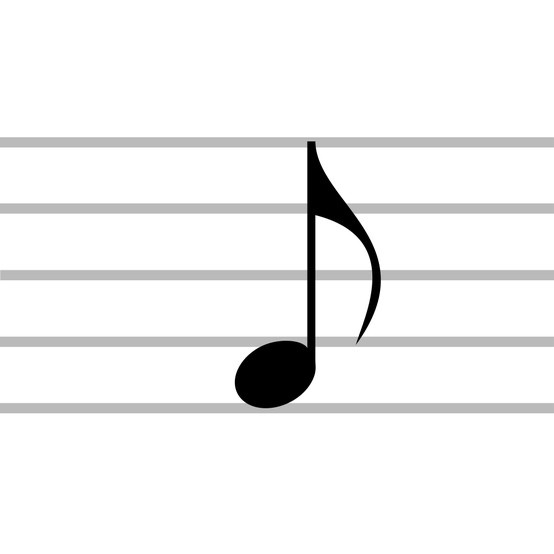 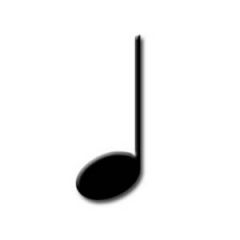 ZA RAZUMIJEVANJE GLAZBE POTREBNA JE MATEMATIKA.
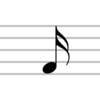 Osminka  ima 2 šesnaestinke
1   +  1     =  1
16    16        8
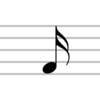 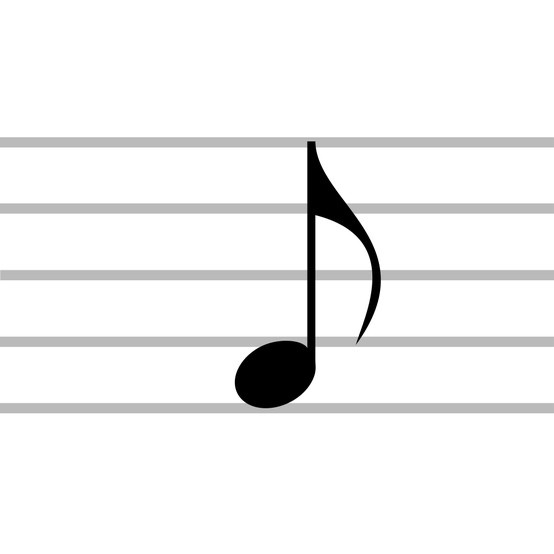 MJERA
4/4 mjera znači da u svakom taktu moraju biti 4 dobe .
 Doba u taktu 
 Koja nota je jedinica mjere.
-Npr. ako bi uzeli šesnaestinke umjesto osminka imali bi više nota za odsvirati zbog čega bi melodija bila brža.
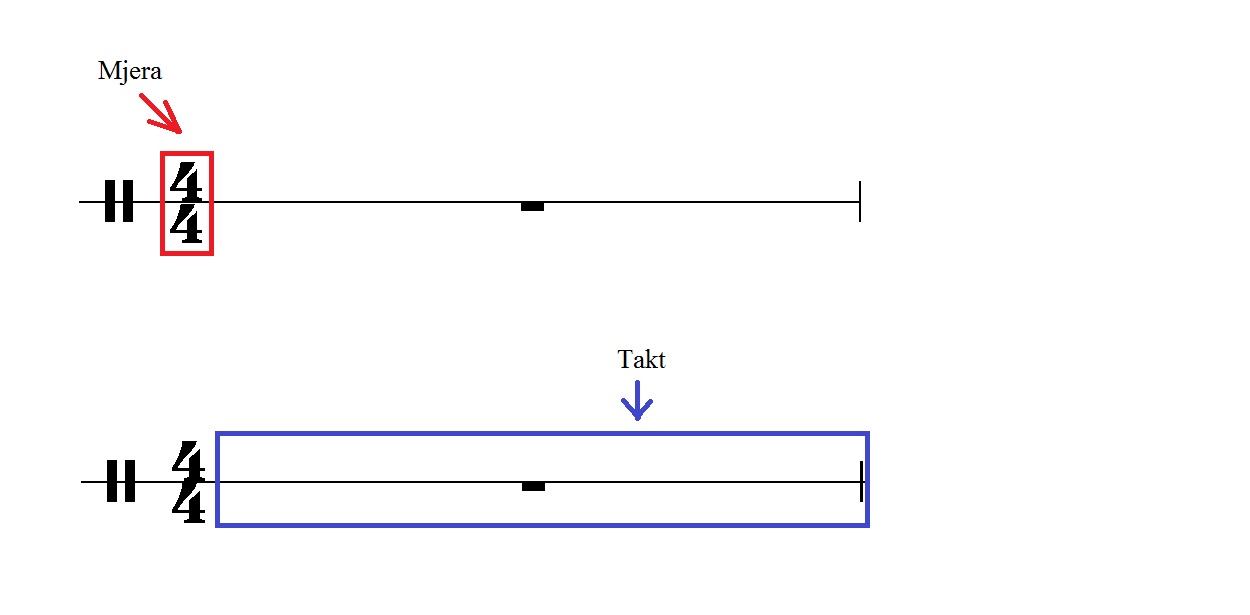 PRIMJER
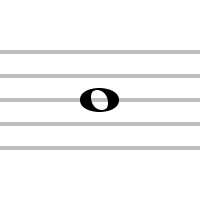 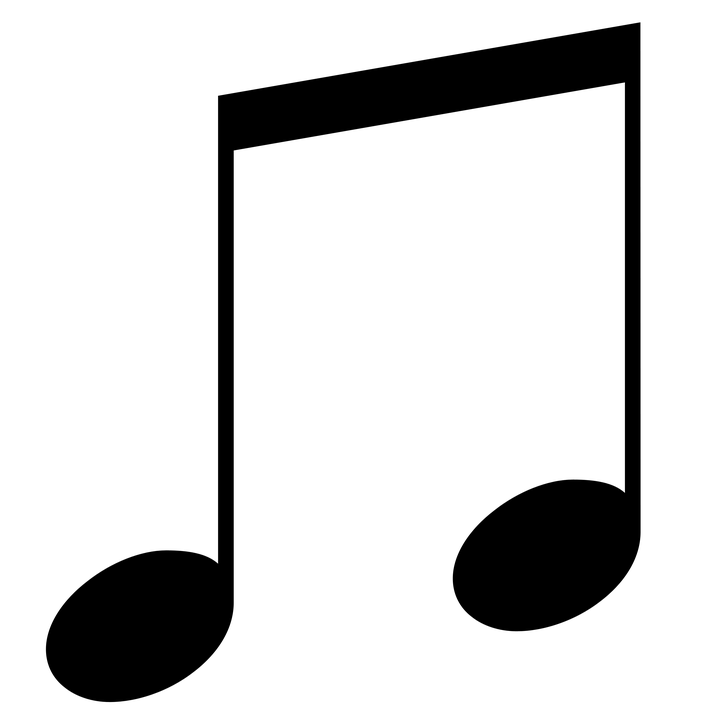 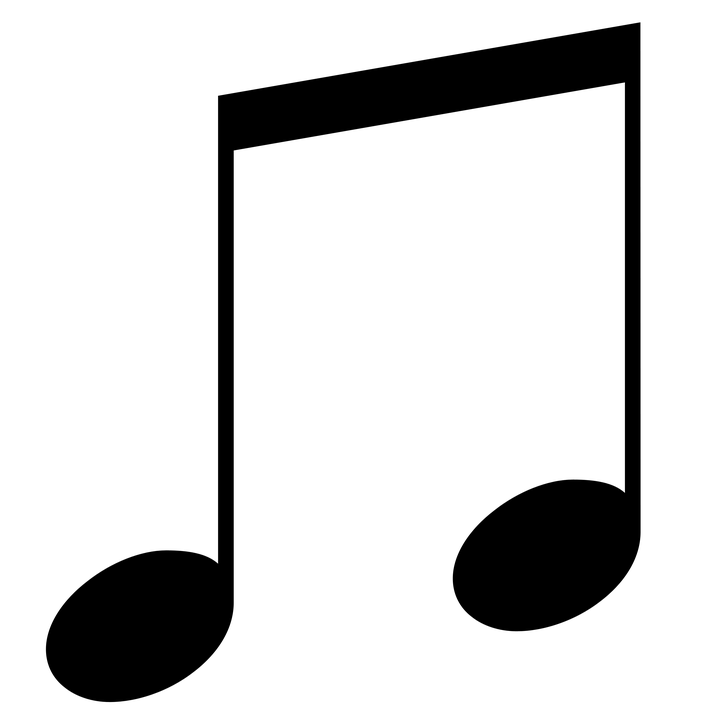 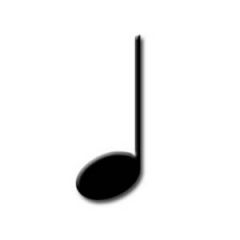 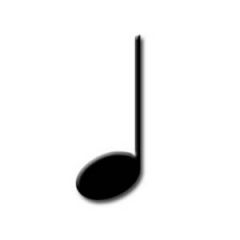 ¼    +    ¼    +  1/8 +1/8+1/8+1/8 =     1   
8/8= 1
ZAKLJUČAK
˝Možda su matematika i muzika jedno te isto . . . Samo što se jedno vidi a drugo čuje...
 Muziku ne možeš vidjeti, matematiku ne možeš čuti.˝                                     
                                 -Abdulah Sidran
HVALA NA PAŽNJI!
Dora Meštrić